ПЕРСПЕКТИВЫ РАЗВИТИЯ РЕГИОНАЛЬНОЙ СЕТИ СТРАХОВЩИКОВ УЗБЕКИСТАНА
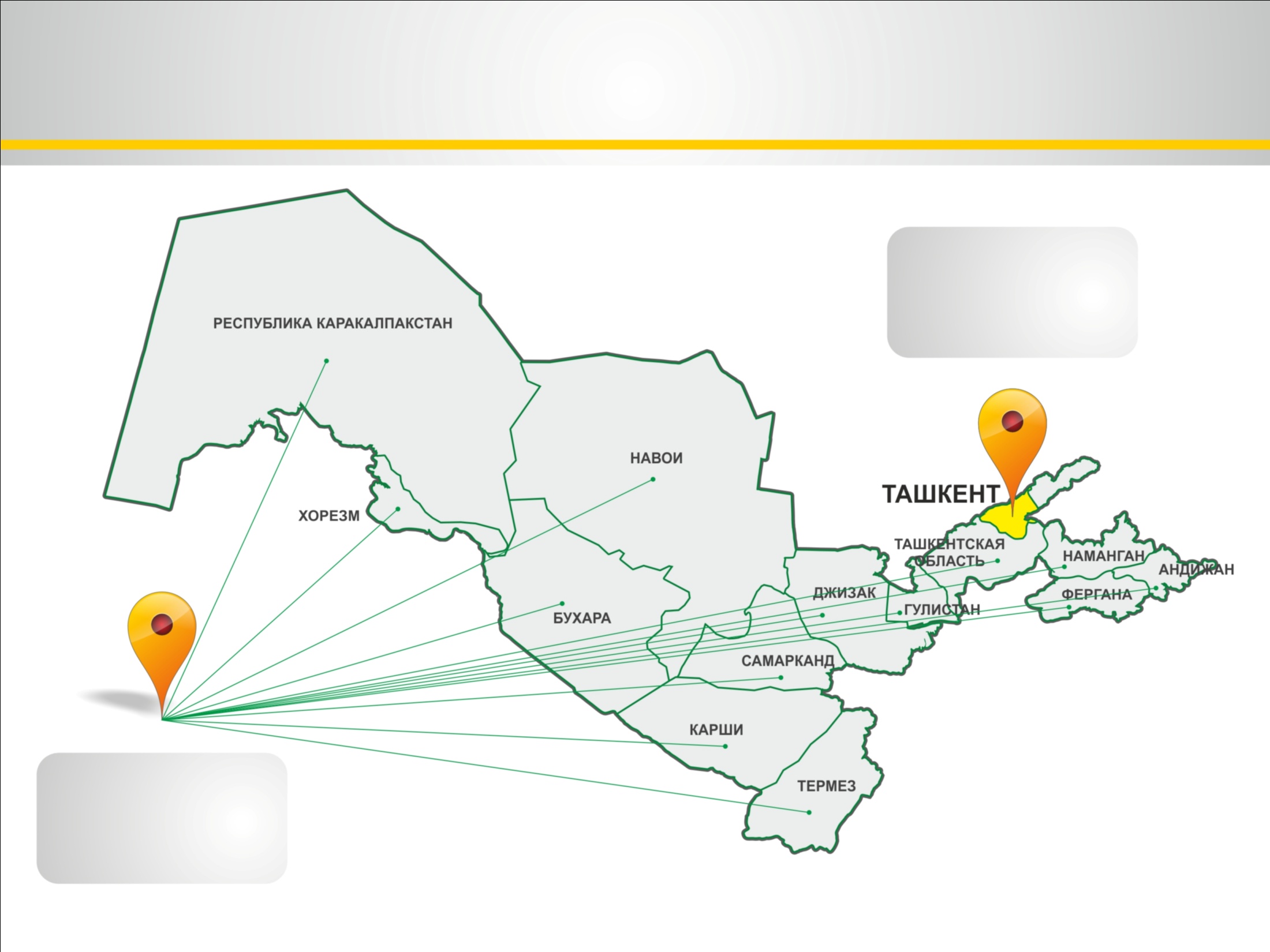 ЧИСЛЕННОСТЬ НАСЕЛЕНИЯ РЕСПУБЛИКИ УЗБЕКИСТАН НА НАЧАЛО 2013 ГОДА
ТАШКЕНТ
2,3 млн. чел.
8%
РЕГИОНЫ
27,7 млн. чел.
92%
СТРАХОВАЯ ПРЕМИЯ НА ДУШУ НАСЕЛЕНИЯ
Ташкент – 72 тыс. сум
  Регионы – 4,4 тыс. сум
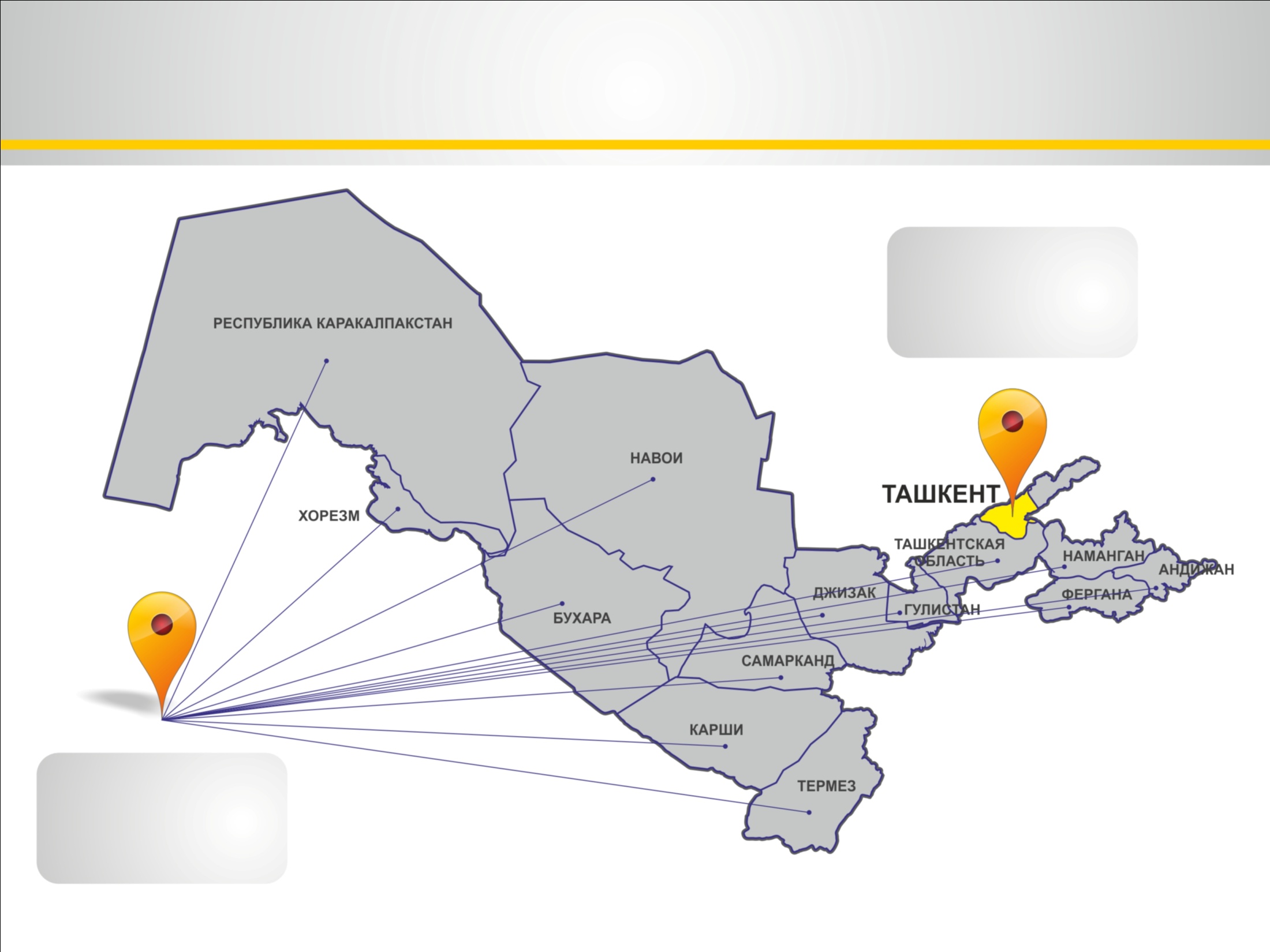 СОБРАННЫЕ ПРЕМИИ ПО СТРАХОВОМУ РЫНКУ УЗБЕКИСТАНА ЗА 2012 ГОД
ТАШКЕНТ
165,7 млрд. сум
58%
РЕГИОНЫ
120,2 млрд. сум
42%
ВАЛОВЫЙ СБОР ПРЕМИЙ
 285,9 млрд. сум
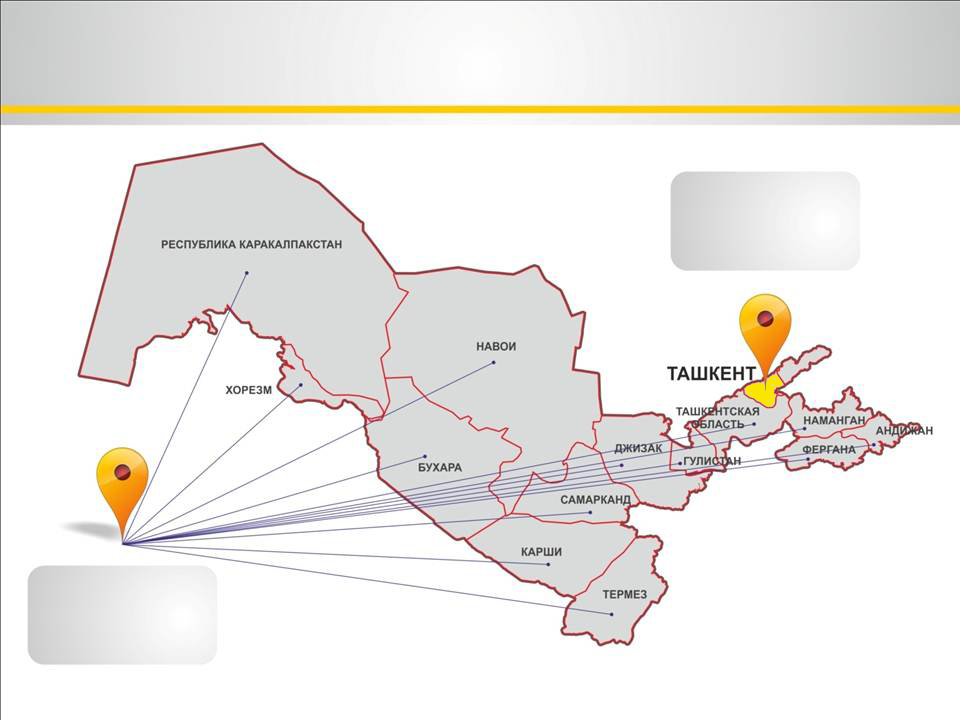 СТРАХОВЫЕ ВЫПЛАТЫ ПО СТРАХОВОМУ РЫНКУ УЗБЕКИСТАНА ЗА 2012 ГОД
ТАШКЕНТ
33,6 млрд. сум
72%
РЕГИОНЫ
13,4 млрд. сум
28%
ВАЛОВЫЕ ВЫПЛАТЫ
 47, 0 млрд. сум
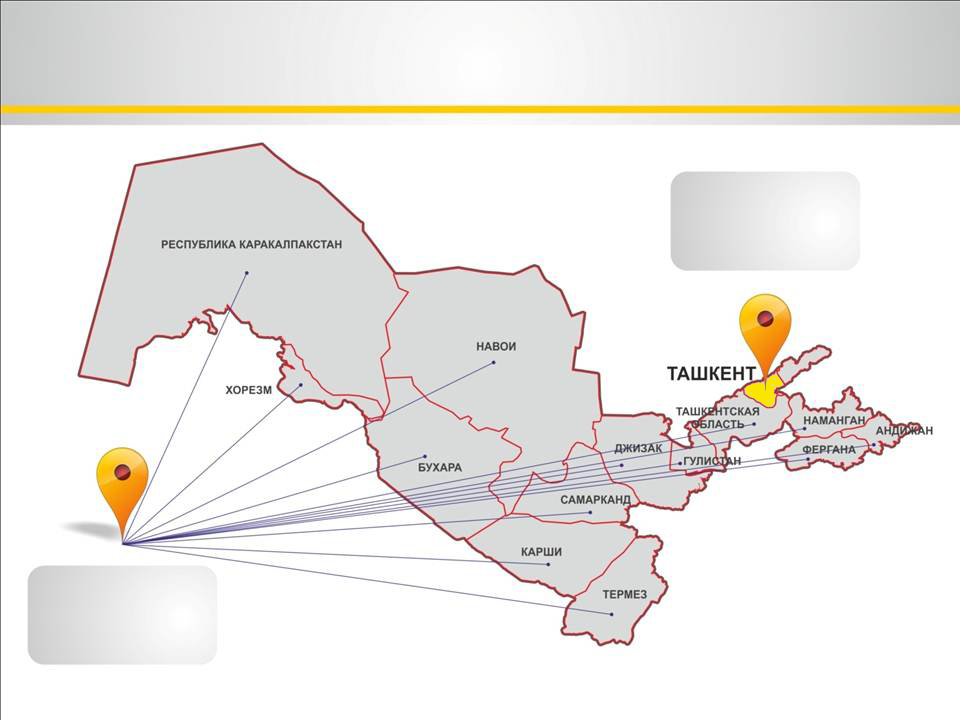 ПРИНЯТЫЕ СТРАХОВЫЕ ОБЯЗАТЕЛЬСТВА ПО СТРАХОВОМУ РЫНКУ УЗБЕКИСТАНА ЗА 2012 ГОД
ТАШКЕНТ
76,5 трлн. Сум 69%
РЕГИОНЫ
34,7 трлн. сум
31%
ПРИНЯТЫЕ ОБЯЗАТЕЛЬСТВА
 111,3 трлн. сум
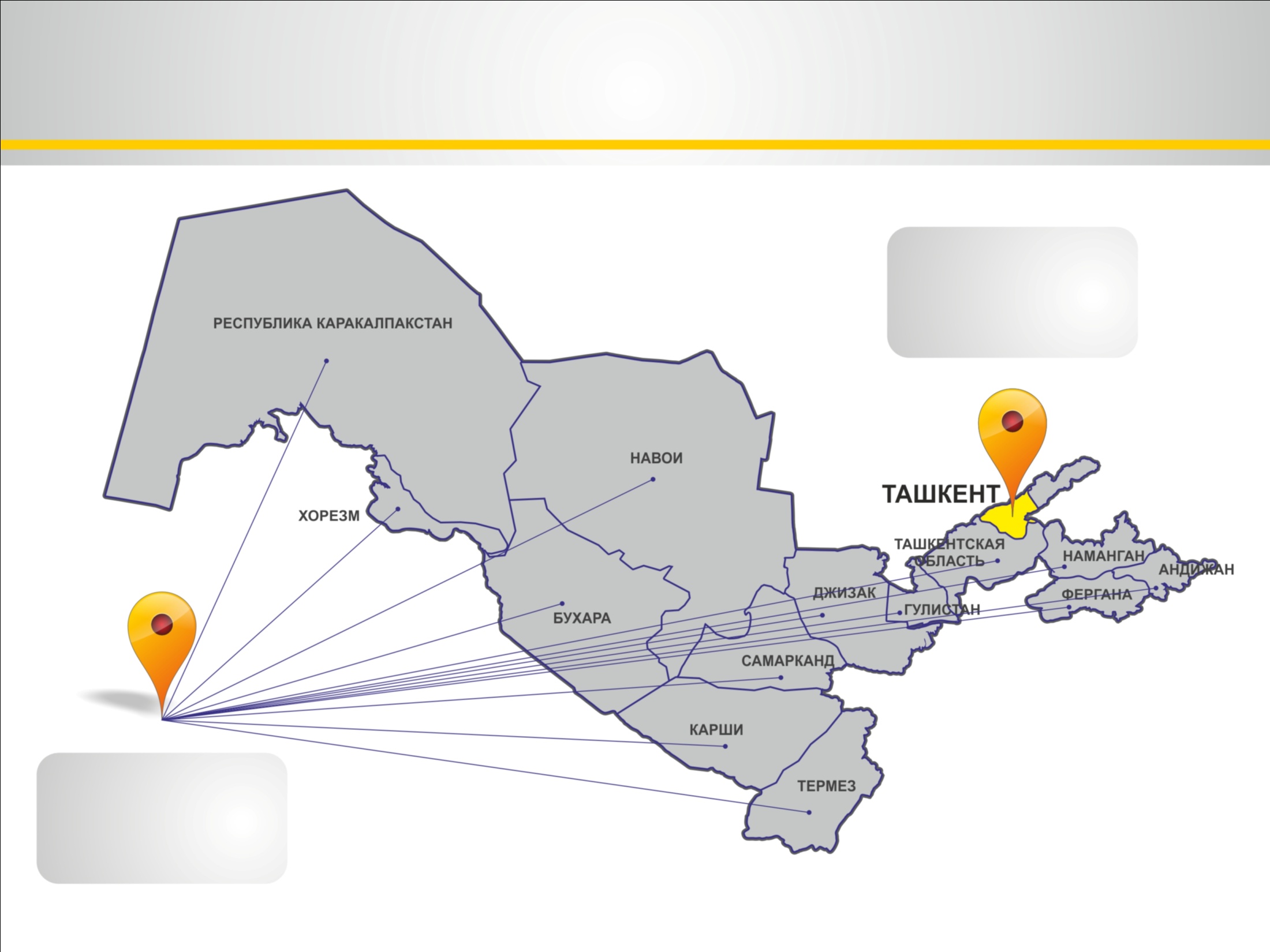 КОЛИЧЕСТВО ЗАКЛЮЧЁННЫХ ДОГОВОРОВ НА СТРАХОВОМ РЫНКЕ УЗБЕКИСТАНА ЗА 2012 ГОД
ТАШКЕНТ
647 309 шт.
11%
РЕГИОНЫ
5 445 413 шт.
89%
ОБЩЕЕ КОЛИЧЕСТВО ЗАКЛЮЧЁННЫХ ДОГОВОРОВ
 6 092 722 шт.
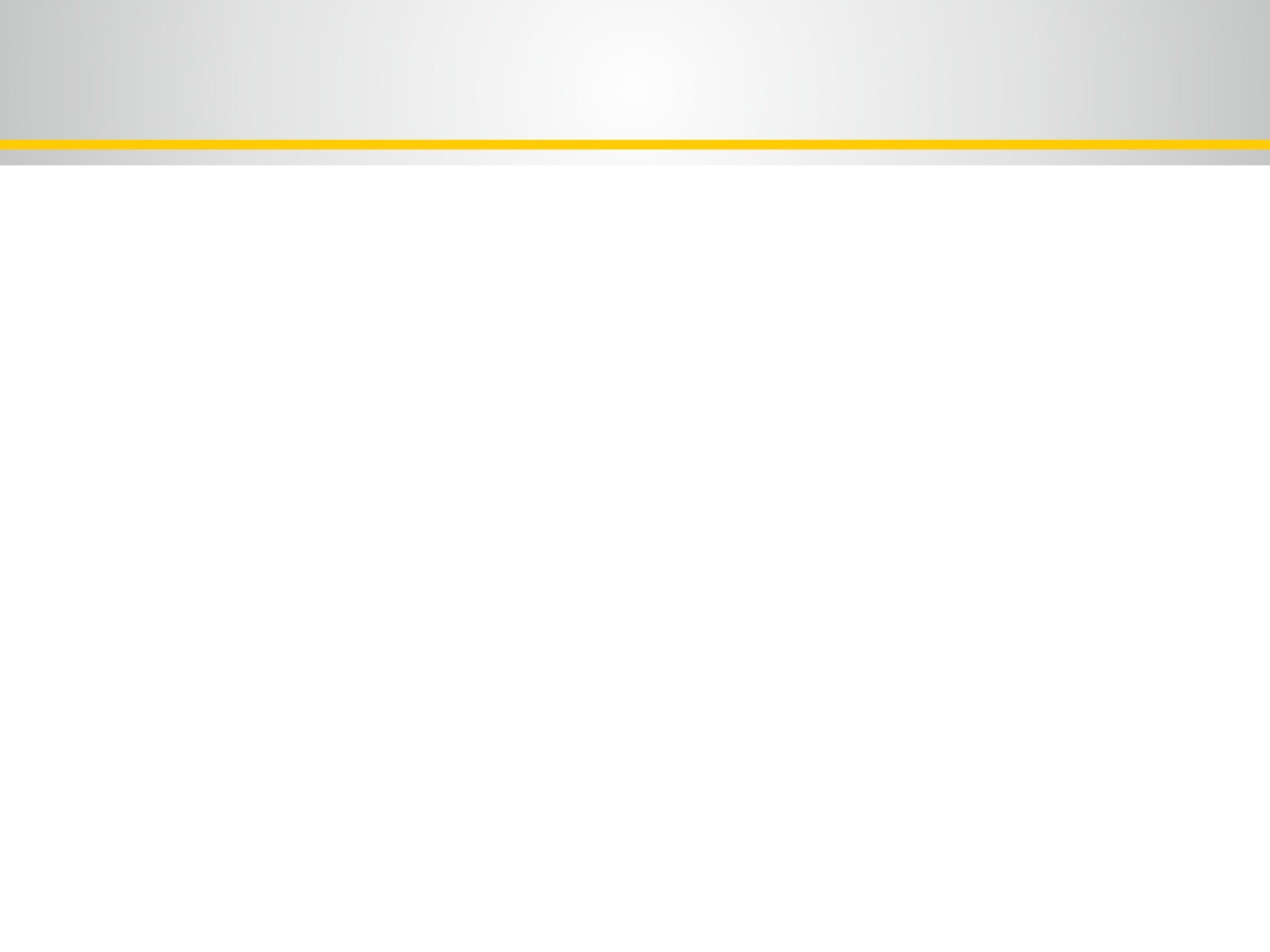 CРЕДНИЙ СТРАХОВОЙ ТАРИФ И УРОВЕНЬ ВЫПЛАТ В РАЗРЕЗЕ РЕГИОНОВ 
РЕСПУБЛИКИ УЗБЕКИСТАН ЗА 2012 ГОД
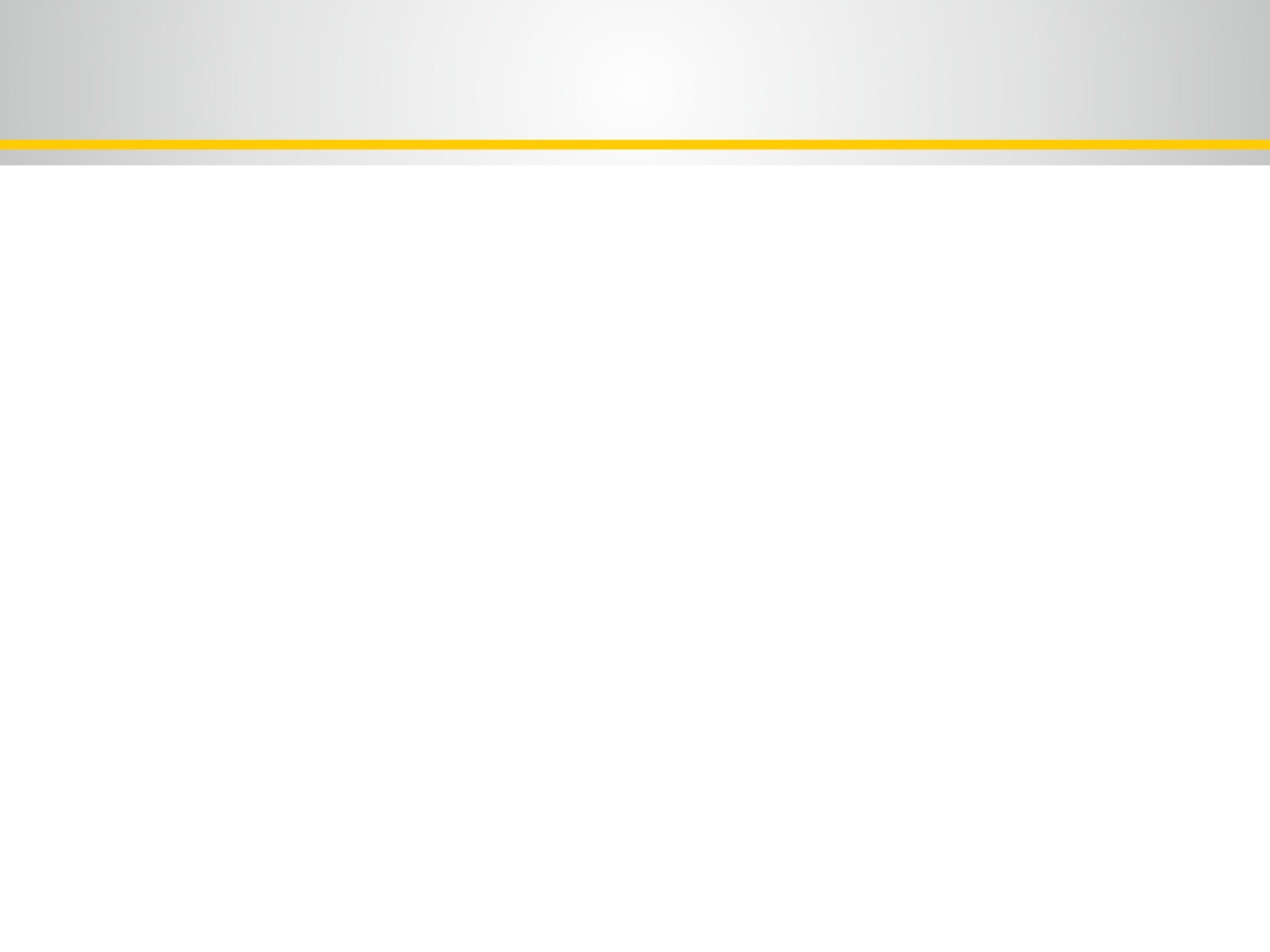 ДОЛЯ СТРАХОВЫХ ПРЕМИЙ В РАЗРЕЗЕ 10-КИ ЛИДЕРОВ СТРАХОВОГО РЫНКА
РЕСПУБЛИКИ УЗБЕКИСТАН ЗА 2012 ГОД
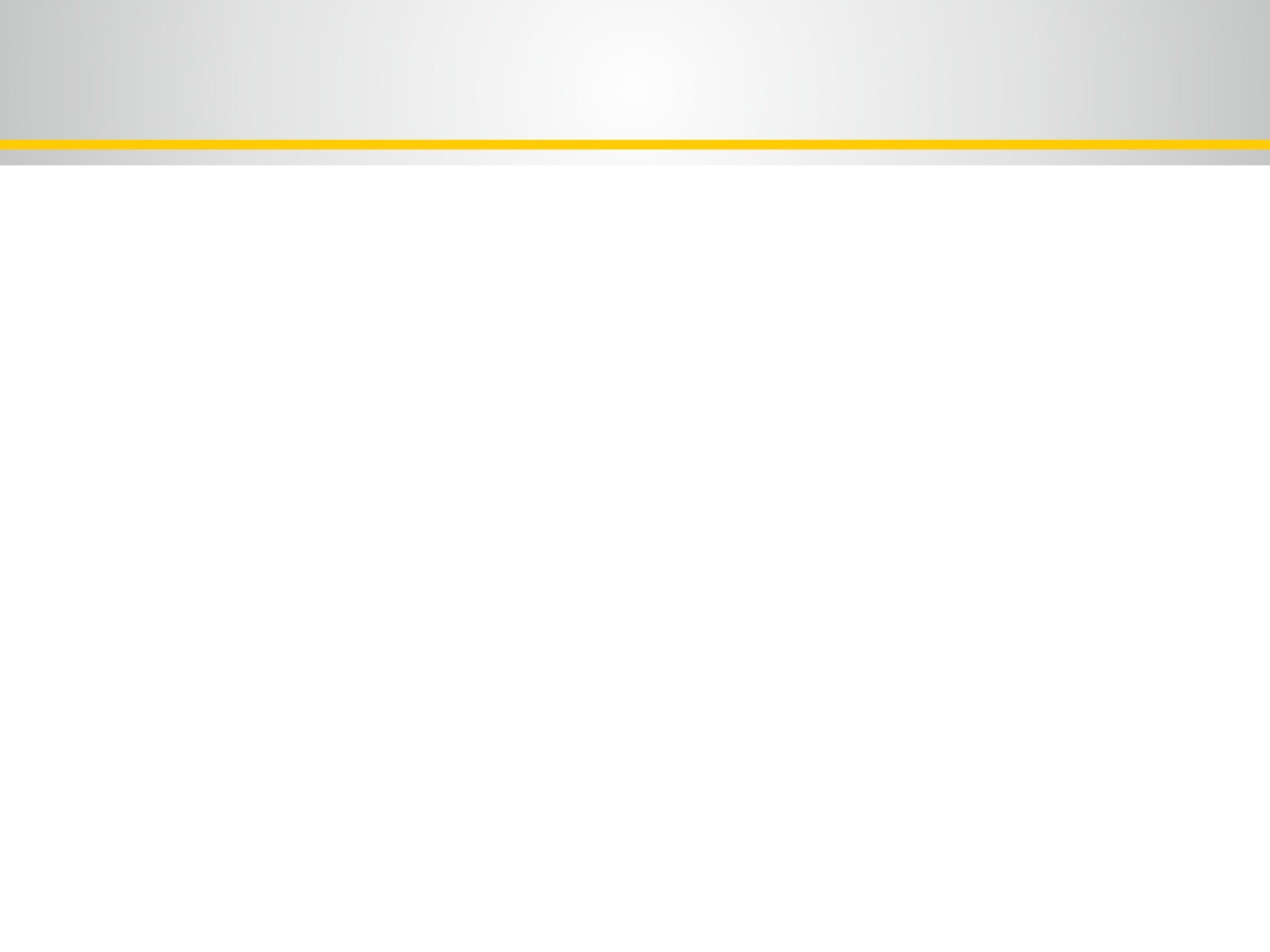 ДОЛЯ СТРАХОВЫХ ВЫПЛАТ В РАЗРЕЗЕ 10-КИ ЛИДЕРОВ СТРАХОВОГО РЫНКА 
РЕСПУБЛИКИ УЗБЕКИСТАН ЗА 2012 ГОД
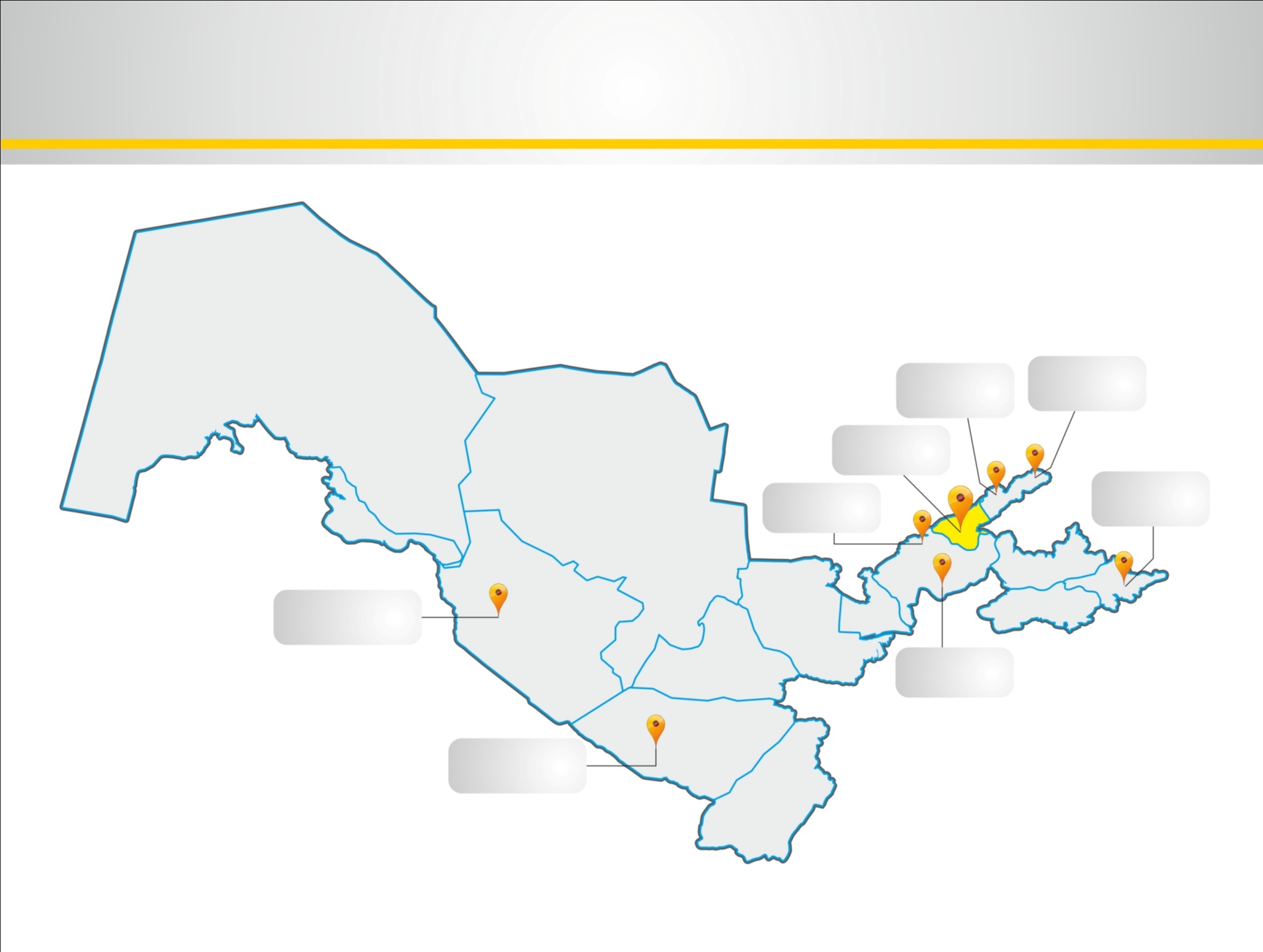 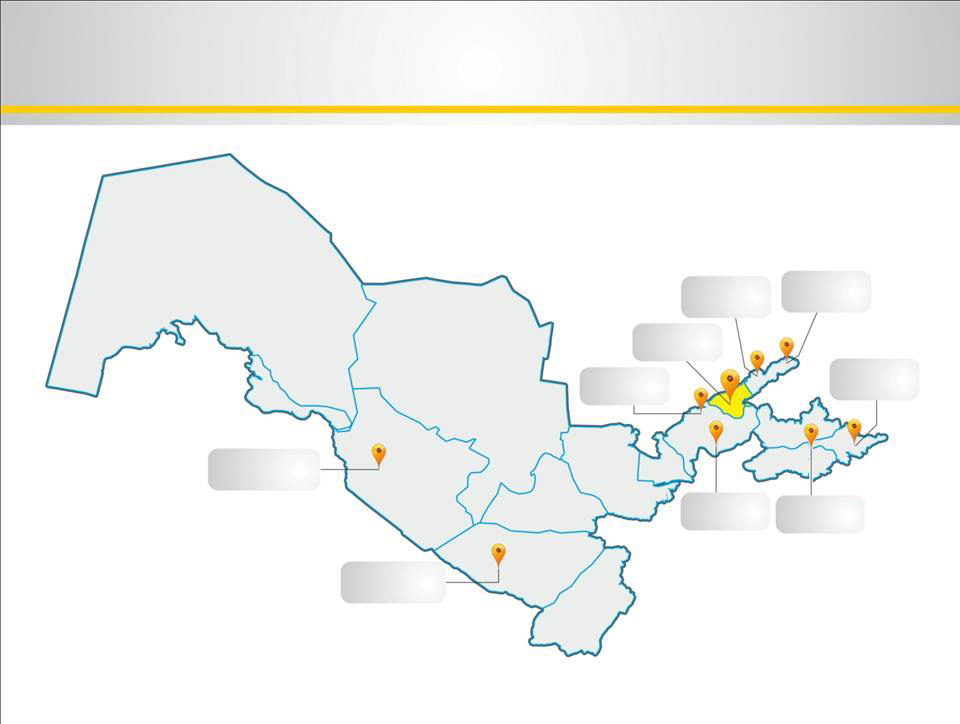 ЭПИЦЕНТР СИЛЬНЕЙШИХ ЗЕМЛЕТРЯСЕНИЙ, ЗА ПОСЛЕДНИЕ 120 ЛЕТ (8-10 баллов)
КАРАТАГ
1907 год
ТАВАКСАЙ 
1977 год
ТАШКЕНТ
1966 год
АНДИЖАН
1902 год
БУРЧМУЛЛА 
1959 год
ГАЗЛИ 
1976 год
ПСКЕМ 
1937 год
ПАП
1984 год
КАМАШИНСК
1999 и 2000 года
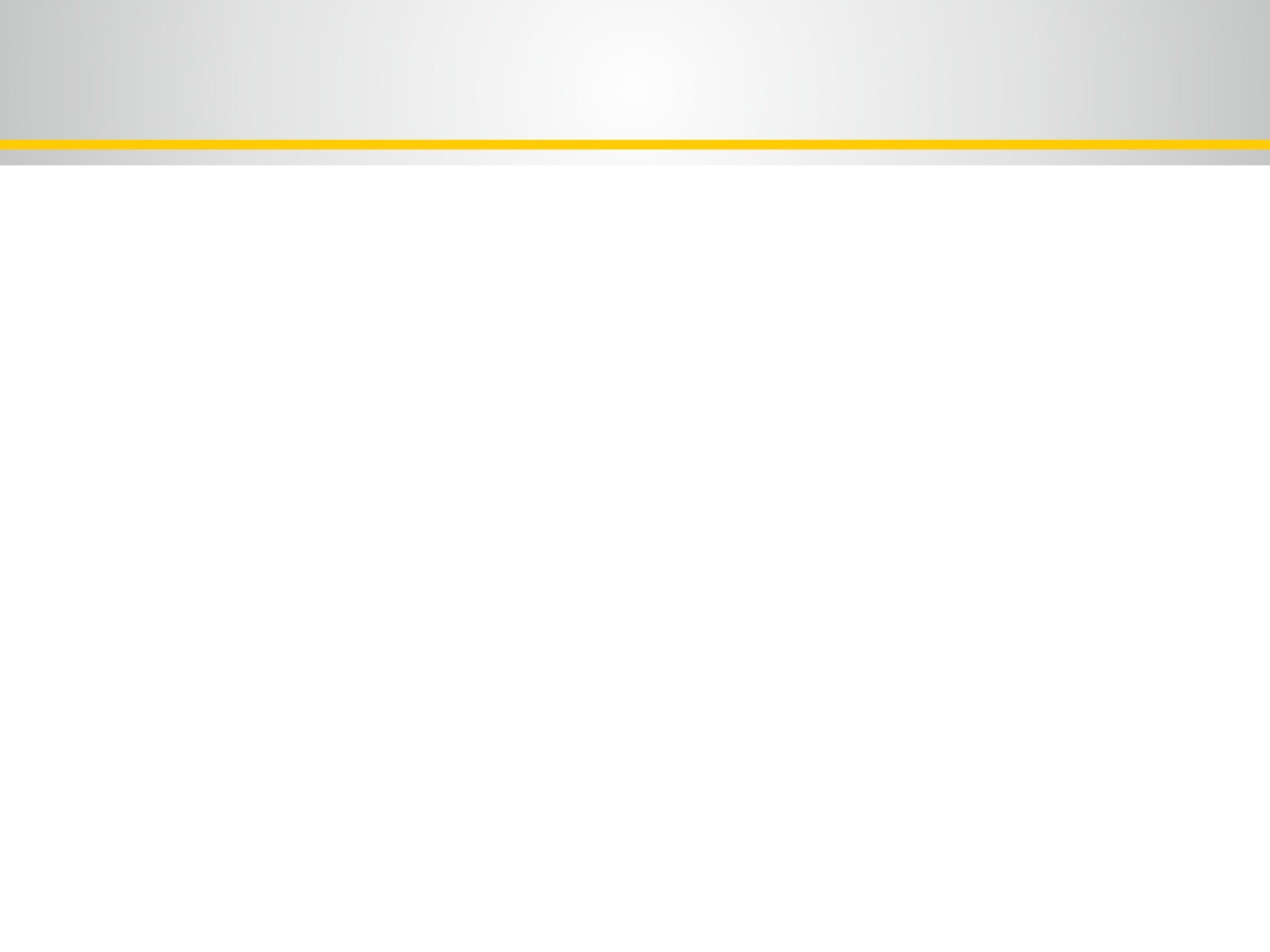 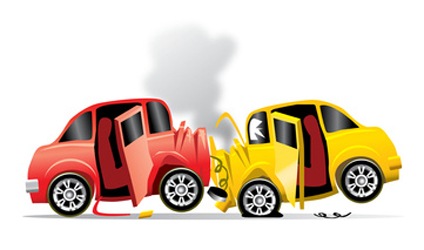 Ничто не стоит так дешево
и 
не ценится так дорого,
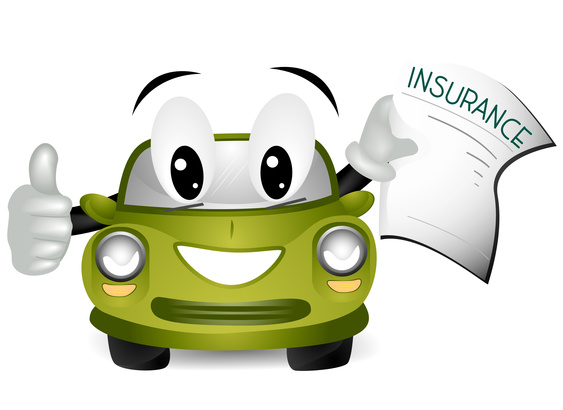 как 
СТРАХОВОЙ ПОЛИС 
во время 
страхового случая!
БЛАГОДАРЮЗА ВНИМАНИЕ!
ЖАХОНГИР ДАДАЖАНОВ
ПЕРВЫЙ ЗАМЕСТИТЕЛЬ ГЕНЕРАЛЬНОГО ДИРЕКТОРА 
ОАО «KAPITAL SUG’URTA»